GT CGE Alumni

Cotisations à vie Associations

30 novembre 2021
Cotisation à vie (CAV)
Résultats IESF 2015 portant sur 97 Associations d’ingénieurs
Cotisation à vie (CAV)

2 types


Démarche volontaire: étudiants et diplômés.

Démarche « obligatoire »: montant compris dans les frais de scolarité; très difficile pour les écoles publiques.
Cotisation à vie (CAV)
Résultats IESF 2015 portant sur 97 Associations d’ingénieurs
Démarche volontaire
Etudiants
Diplômés
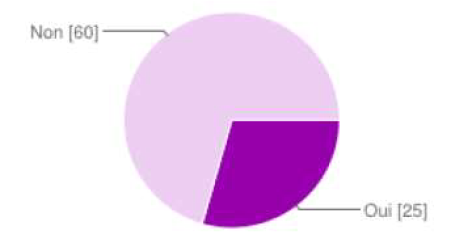 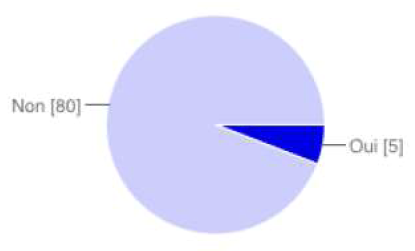 Entre 3 et 30 années de la cotisation de base
Entre 5 et 14 années de la cotisation de base
Cotisation à vie (CAV)
Démarche « obligatoire »: montant compris dans les frais de scolarité (très minoritaire)


Pourquoi ?:

Donner envie aux futurs diplômés de participer aux activités de l’association,

Compenser la baisse régulière de la cotisation des diplômés et en particulier des jeunes,

Permettre à l’association de se consacrer pleinement à sa valeur ajoutée d’animer un réseau,

Permettre l’embauche de permanents pour augmenter la valeur ajoutée de l’association (visibilité sur le montant des ressources).
Cotisation à vie (CAV)
Démarche « obligatoire »: montant compris dans les frais de scolarité

Principales conditions de succès:

Avoir d’excellentes relations avec  l’école,

Communiquer vers les parties prenantes: professeurs, étudiants, parents, diplômés,

Avoir une offre vers l’école,

Avoir une offre spécifique pour les étudiants,

Avoir une offre transgénérationnelle,

Déterminer comment les diplômés pré CAV peuvent bénéficier de cette nouvelle approche.